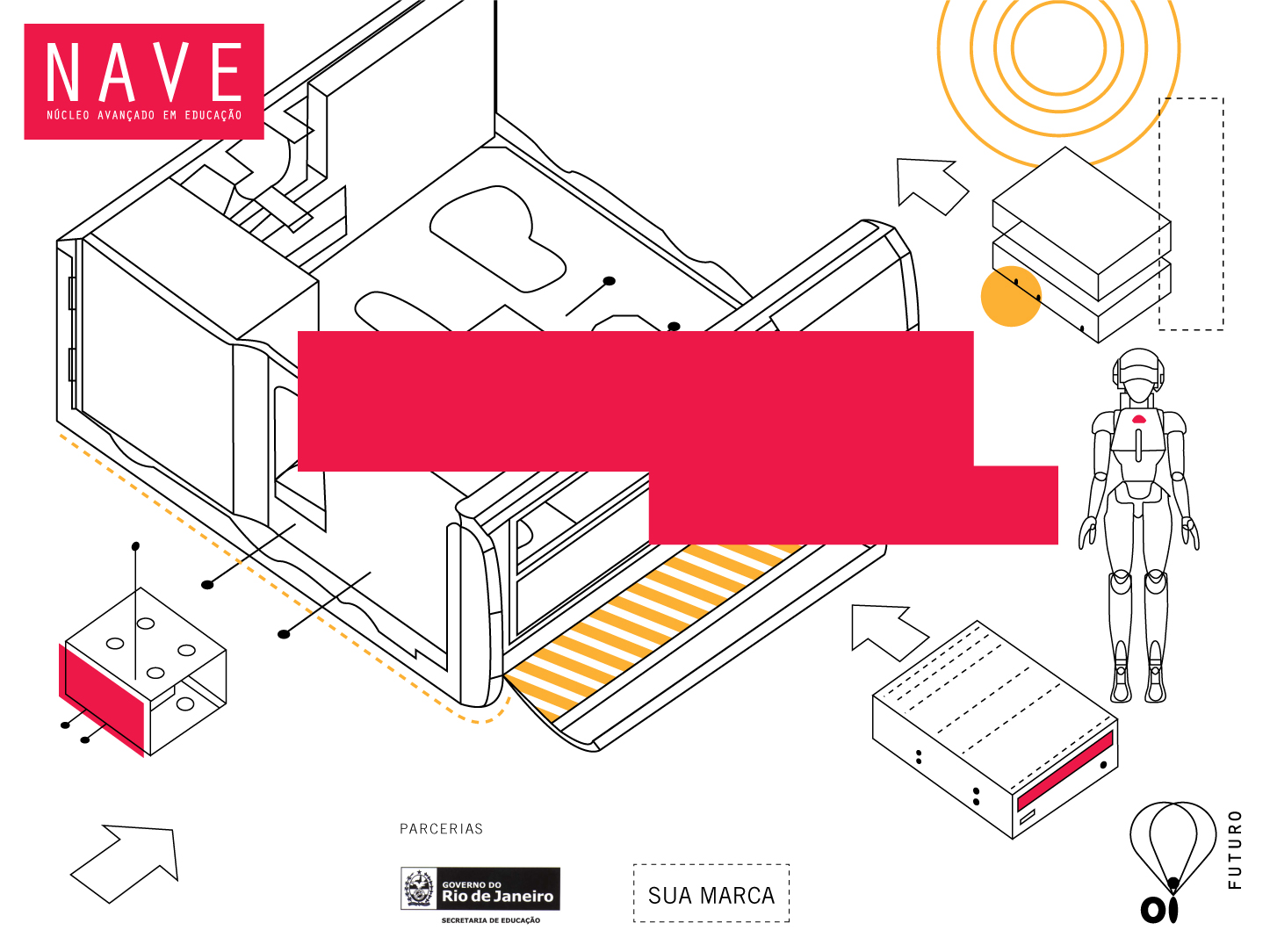 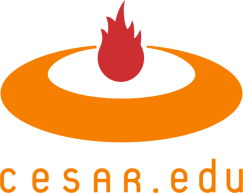 Programação de Jogos – Aula 1, 2 ,3,4 e 5
Prof. Yves J. Albuquerque
Objetivos do curso
Funcionamento do curso
[Speaker Notes: Horários:

Horário do Curso:	______________________________

Datas:		______________________________




Acesso aos Computadores:

Nome de Usuário:	______________________________

Senha:		______________________________]
Pré-requisitos
Interfaces gráficas
Graphic User Interface (GUI, Interface Gráfica com o Usuário) é uma expressão que designa artefatos de software criados para que os usuários tenham uma experiência de interação com o computador mais intuitiva e menos tediosa do que as interfaces de texto (também conhecidas como programas Console).
Interfaces gráficas
As interfaces gráficas com o usuário são baseadas no mapeamento da tela em uma matriz de pontos acessíveis, imagens digitais (widgets ou componentes) que possuem funções específicas e estão posições específicas da tela (ícones, botões, barras, menus, links, janelas, etc) e um hardware que sirva de acesso de para os pontos da tela: mouse, teclado, tela touch-screen, caneta óptica, etc. Essa forma de interface é conhecida como WIMP (Windows, Ícones, Menus e Ponteiros).
Interfaces gráficas
Os primeiros estudos das interfaces gráficas com o usuário começaram na década de 1960 no Instituto de Pesquisa de Stanford, onde Douglas Engelbart e seu grupo de pesquisa desenvolveram uma interface de texto com hiperlinks que podiam ser acessados por um objeto apontador precursor do mouse moderno. Em 1963, Ivan Sutherland desenvolveu um sistema chamado Sketchpad usando uma caneta emissora de luz para guiar a criação e manipulação de objetos de desenhos para criação na área da engenharia. Já na década de 1970, os pesquisadores da Xerox PARC, criaram uma interface gráfica como principal interface do computador Xerox Alto.
Interfaces gráficas
Na década de 1980 praticamente todos os grandes fabricantes de computadores começaram a migrar suas plataformas para interfaces gráficas com usuário, como por exemplo, o Macintosh Apple Computadores, o Windows da Microsoft e o X Windows System do Unix e posteriormente do Linux.

Em geral o sistema operacional é dotado de um gerenciador da interface gráfica com o usuário que cuida da apresentação e manipulação das componentes gráficas que aparecem na tela e que são a interface com os softwares utilizados pelo usuário.
O framework DotNet
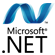 Um framework é uma estrutura que dá a base de trabalho para criação de um programa de computador. 

Ele costuma ser formado por um conjunto de classes implementadas em uma linguagem específicas utilizadas para o desenvolvimento de software.
[Speaker Notes: Professor:

Nome:		______________________________

E-mail:		 ______________________________

Aluno:
Nome, empresa, cargo, experiências anteriores.




Expectativas:	 ______________________________________________________

		 ______________________________________________________

		 ______________________________________________________
	
		 ______________________________________________________

		 ______________________________________________________

		 ______________________________________________________]
O framework DotNet
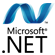 O framework DotNet é uma iniciativa da Microsoft para servir como evolução dos modelos de programação para web, web services, aplicações desktop, jogos, etc. 

Nasceu da necessidade da Microsoft de dar uma resposta ao desenvolvimento orientado a objetos em Java da Sun MicroSystems (atualmente pertencente à Oracle). 

É uma unificação das várias plataformas de desenvolvimento Microsoft
[Speaker Notes: Professor:

Nome:		______________________________

E-mail:		 ______________________________

Aluno:
Nome, empresa, cargo, experiências anteriores.




Expectativas:	 ______________________________________________________

		 ______________________________________________________

		 ______________________________________________________
	
		 ______________________________________________________

		 ______________________________________________________

		 ______________________________________________________]
O framework DotNet
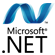 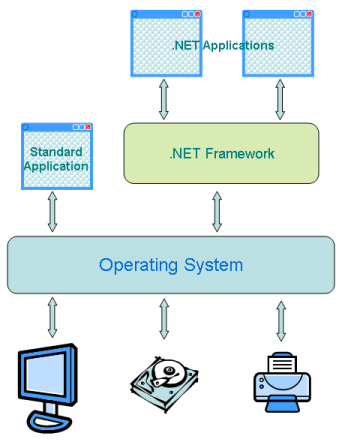 O framework DotNet
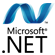 Visual C#
VB.Net
Visual J#
Visual C++
JScript
Outras
Framework DotNet
ADO.NET
ASP.NET
User Interfaces
XNA
Biblioteca de Classes do Framework DotNet
Common Language Runtime
C #
VB.NET
C++
...
compilação
assembly
Metadados
MSIL
JIT
Código Nativo
executável
Microsoft Intermediate Language
“Várias linguagens  um código objeto”
Visual Studio
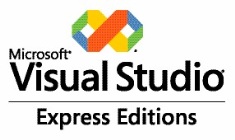 É a IDE (Interface Development Environment) de criação de programas do framework Dot Net.

Permite escrever os programas, gerenciá-los e depurá-los

Trabalha com as linguagens Visual Basic, Visual C++, Visual C# e Visual J#
Visual Studio
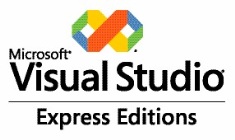 Windows Forms
Windows Forms é como se chamam as aplicações criadas para desktop no Framework Dot Net. Utiliza-se a interface do Visual Studio para a criação e configuração da aplicação e paralelamente programa-se o comportamento de cada componente e da aplicação como um todo.
Windows Forms
O namespace responsável pela criação de Windows Forms é o namespace System.Windows.Forms. As aplicações Windows Forms são programas que são executados no sistema operacional Windows, e utilizam os componentes de interface do usuário que são familiares aos usuários do Windows. Três conceitos importantes nas aplicações Windows Forms são: componente, container e controle.
Windows Forms
Windows Forms
O arquivo principal de uma aplicação é armazenado no disco como um arquivo do tipo “.sln”. Um projeto é armazenado em um arquivo do tipo “.csproj”.
Visual Studio
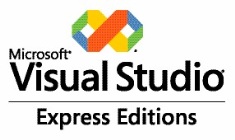 Visual Studio
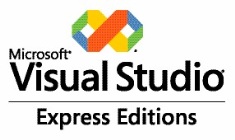 Visual Studio
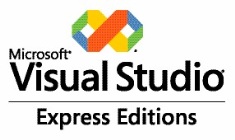 Ao criarmos um novo projeto baseado em uma nova solução, além da área central com a visualização do código ou do form, vemos a janela divida em barra de menus e barra de opções, e três áreas importes:
Visual Studio
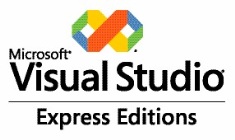 Introdução a Programação de Computadores
Existem configurações que somente podem ser feitas via programação que só terão efeito no momento em que a aplicação estiver sendo utilizada por alguém, o que chamamos de run time..
Introdução a Programação de Computadores
Para acrescentar comentários ao código de um programa de computador utilizamos:

//...  para criar um comentário em uma única linha

/*...*/ para criar um comentário em várias linhas

///...  para criar um comentário que será gravado em um arquivo xml de documentação
Introdução a Programação de Computadores
Métodos, classes e namespaces são iniciados e finalizados com chaves (“{” e “}”). 

Além disso, também blocos de comandos internos, como veremos adiante, utilizam chaves para iniciar e finalizar. 

Cada comando individual deve ser terminado com um ponto e vírgula (“;”).
Exercício
Exercício 01
Faça um programa com um butão que retorne uma janela dizendo “Olá, Game World”.
Dica: MessageBox.Show(String);
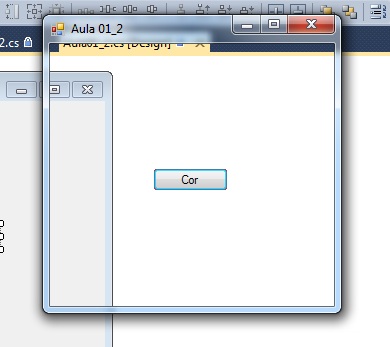 Exercício 02
Faça um programa em que o usuário clique em um botão e escolha uma cor de fundo. Faça que uma dessas cores deixe o form transparente.
Dica: Use colorDialog
Revisão
Solution Explorer
A seção Solution Explorer de uma solução contendo um projeto possui quatro itens:
Debug
Erros de Sintaxe
Correção pode ser feita usando sublinhar de palavras e log na Error List.

Erros Lógicos
Correção pode ser feita usando navegando pelos Breakpoints com step in e step over.
Usando Locals.
Usando Watch.
Help
MSDN
F1
Go to Definition
Find All References
Visual C#
A linguagem de programação C# foi criada evoluindo as linguagens de programação C and C++.

Porém C# foi criada do zero, por isso a Microsoft conseguiu remover todos os problemas que C/C++ sempre apresentaram.

Resumindo C# apresenta todas as forças que o C/C++ tem sem contudo possuir os pontos fracos de C/C++.
Visual C#
Quando a Microsoft criou o C# ela manteve a sintaxe do C/C++. Assim os desenvolvedores mais antigos não sentiram dificuldade em migrar para a nova linguagem. 

A grande vantagem do C# é que ela não é idêntica ao C/C++ assim foi possível corrigir falhas que o C/C++ apresentavam. 

O C# iniciou com um mentalidade nova, e com compatibilidade com todos os frameworks presentes no Dot Net:

Console
Windows Forms
Web Forms (ASP.NET)
ADO.NET
XNA
Visual C#
Visual C#
Um namespace define o escopo para um conjunto de classes e outros tipos de dados. Uma classe define uma abstração de dados, na qual é definido o seu nome e uma coleção de membros para a representação e operação da classe. 
 
A classe Form é importantíssima para aplicações baseadas em Windows no Dot Net. Ela representa qualquer tipo de janela na aplicação, desde caixas de diálogo até janelas clientes MDI (Multiple Document Interface). A classe Form permite mostrar, agrupar controles em seu interior, e interagir com uma aplicação. 
 
As classes do Dot Net contêm um ou mais membros que definem o comportamento e as funcionalidades da classe. Os membros da classe podem ser constantes, campos, métodos, propriedades, eventos, indexadores, operadores, construtores e declarações de tipos aninhados.
Visual C#
O Visual Studio, que é a IDE (Interface Development Environment, Interface de Ambiente de Desenvolvimento) do Dot Net, usa projetos e soluções para gerenciar o desenvolvimento das aplicações. 

Conceitualmente, um projeto é uma coleção de arquivos que formam uma aplicação Dot Net, como uma biblioteca (.dll) ou um executável (.exe). 

Uma solução é uma coleção de projetos que são agrupados por questões de desenvolvimento ou distribuição. Quando uma solução possui apenas um único projeto, podemos considerar solução e projeto como a mesma coisa.
Visual C#
O Visual Studio, que é a IDE (Interface Development Environment, Interface de Ambiente de Desenvolvimento) do Dot Net, usa projetos e soluções para gerenciar o desenvolvimento das aplicações. 

Conceitualmente, um projeto é uma coleção de arquivos que formam uma aplicação Dot Net, como uma biblioteca (.dll) ou um executável (.exe). 

Uma solução é uma coleção de projetos que são agrupados por questões de desenvolvimento ou distribuição. Quando uma solução possui apenas um único projeto, podemos considerar solução e projeto como a mesma coisa.
Introdução a Programação de Computadores
Programas C# são baseados no paradigma “cascas de cebola” pode ser visto abaixo:
[Speaker Notes: Professor:

Nome:		______________________________

E-mail:		 ______________________________

Aluno:
Nome, empresa, cargo, experiências anteriores.




Expectativas:	 ______________________________________________________

		 ______________________________________________________

		 ______________________________________________________
	
		 ______________________________________________________

		 ______________________________________________________

		 ______________________________________________________]
Introdução a Programação de Computadores
Namespaces: É o nome dado a uma família de classes e subnamespaces. Cada projeto que você cria é um namespace. 

Além disso, classes que você precisa utilizar dentro do seu programa (criadas por você, intrínsecas ao Dot Net ou obtidas de outros programadores) também estão contidas em seus respectivos namespaces. 

Informamos que namespace precisamos utilizar através da palavra-chave using. Por exemplo:

using System;
Introdução a Programação de Computadores
O namespace do projeto aparece logo abaixo da seção das inclusões (onde declaramos com a palavra using os namespace externos que precisaremos utilizar). 

Para definir o nosso namespace utilizamos a palavra chave namespace. Por exemplo:

using System;

namespace MeuProjeto
{
	...
}
Introdução a Programação de Computadores
Uma classe é um conjunto de propriedades e métodos que definem um molde para um objeto, funcionalidades específicas que precisaremos utilizar ou o funcionamento do programa. 

Uma classe é definida com a palavra-chave class. 

Um namespace pode conter várias classes. Uma classe por sua vez pode conter várias propriedades e vários métodos. 

Uma propriedade é equivalente a uma variável e um método é equivalente a uma função.
Variáveis
Para realizar o processamento de um algoritmo o computador precisa armazenar dados que podem ser:

 valores intermediários de cálculos, 

Valores inseridos pelo usuário, 

valores a serem mostrados ao usuário
Variáveis
Computadores modernos utilizam a memória principal para armazenar essas informações 

Cada programa tem direito a um espaço de memória principal para guardar os valores necessários ao longo do processamento

Cada valor é armazenado em um bloco de memória chamado variável
Variáveis
Para que o processador saiba como e onde guardar valores ao longo do processamento, é necessário que o programador defina as variáveis direta ou indiretamente: 

Definição indireta: feita através de identificadores (mnemônicos) e tipos

Definição direta: feita através de referências conhecidas como ponteiros
Variáveis
Para definirmos uma variável em um programa é necessário indicarmos o tipo desta variável e o nome (identificador) da variável 

O tipo pode ser primitivo, quando é fornecido pela linguagem, ou abstrato, quando criado pelo programador

Os tipos primitivos são: numérico (inteiro ou real), lógico e texto
Variáveis
O nome da variável deve começar com uma letra do alfabeto ou “_” e pode ser formado por letras, algarismos e “_”

Não é permitida a utilização de espaços ou caracteres especiais como: “.”, “;”, “,”, “%”, “*”, “<“, “>”, “|”, “?”, “!”, “\”, “/”, “{“, “}”, “(“, “)”, “+”, “-”, etc.

Também costuma-se evitar os acentos e as cedilhas
Variáveis
É muito recomendável utilizarmos nomes de variáveis que tenham coerência com o valor que a variável irá armazenar

Por exemplo:

vida é melhor do que V
fireBall é melhor do que fb
dano é melhor do que xpto35bkx
Variáveis
Também é comum utilizarmos notações de uso de letras maiúsculas e minúsculas para definição de variáveis

Uma notação muito conhecida é a camel case onde a primeira palavra é escrita em letras minúsculas e as subseqüentes começam com letra maiúscula e continuam com letras minúsculas

Por exemplo:

zumbisMortos, zumbisVivos, pontosGanhos, numeroPontosVida
Variáveis
Para declararmos uma variável utilizamos a seguinte sintaxe:

tipo_variável nome_variável [ = valor];

Por exemplo:
int numeroPontos;
string mensagem = “Game Over”;
float loading;
bool ganhouPartida = false;
Variáveis
Os tipos disponíveis em C# são:
Variáveis
Constantes
As vezes pode ser útil criar constantes valores que são utilizados sempre e que não se modificam como as variáveis 

As constantes são como “apelidos” para os valores 

Permitem que o programa fique mais legível e mais fácil de fazer manutenção
Constantes
A criação de uma constante se dá da seguinte forma:
const tipo_variável nome_variável  = valor;

Por exemplo:

const float PI = 3.14f;
Condicionais
A estrutura if é uma das estruturas mais populares dentre as linguagens de programação. 

Cada linguagem tem uma estrutura com funcionamento (e até o nome na maioria das vezes) semelhante.
Condicionais
bloco de comandos1

if (condição) 
{
 	bloco de comandos2
}

bloco de comandos3
Condicionais
bloco de comandos1

if (condição)
{
 	bloco de comandos2
}
else
{
 	bloco de comandos3
}

bloco de comandos4
Condicionais
Pode-se ter uma estrutura dentro da outra
...
if (condição1)
 {
	bloco de comandos1
}
else 
{
	if (condição2)
      {
		bloco de comandos2
	}
    	else
   	{
		bloco de comandos3
	}
}
...
Condicionais
A condição do if é uma expressão de valor de retorno lógico (true ou false)

Pode ser uma condição negada (não condição) utilizando-se o operador “!”

Pode ser um conjunção de várias condições com valores combinados utilizando-se os operadores “&&” (e lógico) e “||” (ou lógico)
Condicionais
Nos casos em que temos que selecionar um valor entre vários, o if resolve mas é bastante complicado de se escrever.

Por exemplo:
...
if (codigo==1)
 	Console.WriteLine(“Bowser”);
else if (codigo ==2)
        Console.WriteLine(“Hammer Brother”);
       	else if (codigo ==3)
               	 Console.WriteLine(“Piranha Plant”);
            else if (codigo == 4)
 		Console.WriteLine(“Koopa Paratroopa”);
            else if (codigo == 5)
 		Console.WriteLine(“Koopa Troopa”);
             else
 		Console.WriteLine(“Goomba”);
...
Condicionais
Especificamente nestes casos temos uma estrutura condicional mais elegante, o switch. 

switch (variável)
{
case valor1 : bloco de comandos1;break;
case valor2 : bloco de comandos2;break;
case valor3 : bloco de comandos3;break;
...
case valorn: bloco de comandosn;break;
default : bloco de comandos;break;
}
Condicionais
Para o problema anterior teríamos: 

…
switch (codigo)
{
 case 1: Console.WriteLine(“Bowser”);break;
 case 2: Console.WriteLine(“Hammer Brother”);break;
 case 3: Console.WriteLine(“Piranha Plant”);break;
 case 4: Console.WriteLine(“Koopa Paratroopa”);break;
 case 5: Console.WriteLine(“Koopa Troopa”);break;
 default : Console.WriteLine(“Goomba”);
}
...
Random
O código abaixo mostra como faremos para definir randomicamente a escolha do computador. 

Random rndVariavel; 

//definindo a escolha do computador
rndVariavel = new Random();
int Valor = rndVariavel.Next(menor_Valor, maior_Valor);
 
Em primeiro lugar criamos um objeto do tipo Random e o atribuímos a variável rndVariavel. Esse objeto nos possibilitará gerar o número da escolha do computador. Utilizamos para isso o método Next que permite que seja escolhido um número inteiro compreendido entre o menor valor e o maior valor (esse não incluído).
Exercício
Implemente um jogo de chance em que o jogador tenha que escolher dentre 3 opções e que cada opção retorne se ele acertou ou errou. A cada tentativa, o jogo deve gerar uma nova resposta correta. Se o jogador errar, o programa também deve retornar qual era a opção correta.

Dica: Primeiro faça um botão funcionar, depois ficará mais simples copiar a solução para os demais botões.
Exercício
Melhore o código do jogo anterior deixando-o mais limpo e flexível.

Dica: Lembrem-se do que vimos hoje: switch e constantes ajudarão muito a limpar seu código.
Exercício
Faça este mesmo jogo dizer não somente se o valor atual está correto mas se era ou não o mesmo valor da vez passada e agora com 7 botões.

Dica:  Cuidado ao tentar reaproveitar os botões e códigos dos exercícios anteriores.
Dica2: Será que era necessário todo esse número de linhas de código? Não percam as próximas aulas!
Revisão
Pedra, Papel e Tesoura
Antes de começarmos, porém, o projeto e a programação da aplicação, devemos fazer uma análise de nossas atividades. Para isso, façamos primeiramente um exercício de análise para construir o Diagrama de Casos de Uso e o Diagrama de tarefas (fluxograma) da aplicação
Pedra, Papel e Tesoura
Diagrama de caso de uso da aplicação
Pedra, Papel e Tesoura
saudação
Configura variável de sair para F
Deseja jogar
não
Diagrama de atividades (fluxograma)
sim
Obtém valor do usuário
Obtém valor do sistema
Compara valores
Emite resultado
Obtém resposta se deseja jogar novamente
não
Resposta é não
sim
não
Muda variável de sair para V
Apresenta Resultados
Despedida
Pedra, Papel e Tesoura
Vamos alterar a propriedade Text (texto) do Form para “Pedra, Papel e Tesoura”. As propriedades costumam se dividir em: Acessibility (acessibilidade), Appearance (aparência), Behavior (comportamento), Data (dados), Design (Forma), Focus (foco), Layout (apresentação), Misc (miscelâneas) e Windows Style (estilo no ambiente Windows). 
 
Na seção toolbox (caixa de ferramentas) você encontra vários controles, containers e componentes que podem ser utilizados para criar a sua aplicação. A toolbox é subdivida em subseções de componentes. Na subseção Common Controls (controles comuns) você encontra o controle label (rótulo). O label é um ótimo controle para apresentar texto para o usuário no form. 
 
Dê um duplo-clique no ícone do label e um novo label aparecerá dentro do form. Clique e arraste para posicionar o label onde você deseja. Modifique a propriedade text para “Escolha um elemento:”.
Pedra, Papel e Tesoura
No toolbox, subseção Containers dê duplo-clique no controle GroupBox. Esse controle serve para agrupar outros controles dando ao usuário a impressão de que esses controles pertencem a uma mesma ação. Altere a propriedade text do groupbox para “Elementos”. 
 
Volte à subseção common controls e dê duplo clique no controle Radio Button (botão de rádio). Quando o controle aparecer no form, reposicione-o para ficar dentro do groupbox. Faça isso mais duas vezes a fim de obter três radio buttons dentro do groupbox. Modifique as propriedades text dos radio buttons para “Pedra”, “Papel” e “Tesoura”. Escolha o primeiro botão de rádio e configure sua propriedade Checked para true, isso garantirá que o usuário escolha ao menos uma alternativa.
 
Agora dê um duplo clique no controle Button (botão) e o posicione-o dentro do groupbox. Modifique a propriedade text do controle button para “OK”.
Pedra, Papel e Tesoura
Você pode executar a aplicação no menu Debug (depurar), opção Start Debugging (iniciar depuração), pressionando a tecla F5 ou ainda clicando no botão start debugging na barra de tarefas do Visual Studio (uma setinha verde). Observe, contudo, que ao executarmos nossa aplicação ela ainda não realiza nada de útil.
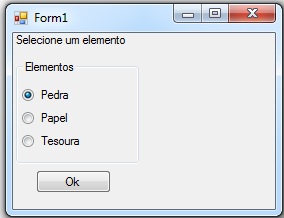 Pedra, Papel e Tesoura
Repare que a nossa interface está orientada da seguinte forma: o usuário escolhe uma das três opções através dos botões de rádio. Como eles são mutuamente exclusivos então o usuário só pode escolher uma opção. Após ter escolhido a opção, o usuário deve clicar no botão OK. É nesse ponto em que devemos coletar a escolha do computador e realizar a comparação dos resultados. 
 
Somente ao clicar do botão OK que os procedimentos subseqüentes devem ocorrer. Isso significa que esses procedimentos serão disparados pelo clique do botão OK pelo usuário. Chamamos a isso de programação orientada a eventos, já que o clicar do botão é um evento que dispara procedimentos. Esses procedimentos que são a resposta ao clique do botão chamamos de event handler (manipuladores de eventos), ou seja, são procedimentos que dão conta do tratamento do evento.
Pedra, Papel e Tesoura
Para criar um tratamento de evento, podemos clicar no controle, em seguida clicamos no botão events da seção propriedades.
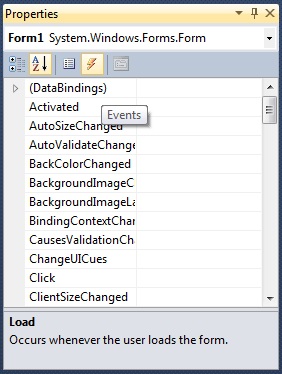 Pedra, Papel e Tesoura
Uma lista de possíveis eventos para aquele controle será mostrada. Esta lista conta com eventos dos seguintes tipos: action (ação), appearance (aparência), behavior (comportamento), data (dados), drag drop (arrastar e soltar), focus (foco), key (tecla), layout (formato), mouse, property change (mudança de propriedade).
 
Selecione o botão OK, clique no botão events e procure pelo evento click (clique) e dê duplo-clique nele. Na área de trabalho do Visual Studio haverá uma mudança, ao invés de mostrar o form, será mostrado o código da classe do form. Em especial será mostrada uma função que atuará como tratadora do evento clique do controle citado. Você pode voltar â visualização do form a qualquer momento clicando na aba form1.cs [design] ou clicando no botão view designer (visualizar projeto) que se encontra na seção solution explorer (quinto botão da esquerda para a direita).
Pedra, Papel e Tesoura
Essa é a seção do código onde referenciamos outros namespaces dos quais poderemos utilizar algumas classes. Repare que foi feito referência ao System.Windows.Forms, já que ele é vital para a criação de forms na aplicação
 
Um novo namespace é criado com o nome da aplicação. Esse namespace conterá internamente todas as classes necessárias para que a aplicação funcione.
Pedra, Papel e Tesoura
Existe um método dentro da classe Form1 que tem o mesmo nome da classe. Esse método é o chamado construtor da classe, porque é chamado todas as vezes que a classe é instanciada em objeto (veja o arquivo program.cs onde é criada uma instância da classe form1 com a palavra chave new). Esse método faz as inicializações necessárias para que o objeto possa começar a ser utilizado no programa. 
 
Esse método é o tratador do evento clique do botão OK (button1). Veja o seu nome: button1_Click. Ele só está aí porque nós pedimos através do procedimento de clicar no evento click do botão. É dentro dele que colocaremos as ações que devem ser realizadas quando o botão é clicado. Repare que ele é private, porque só pode ser chamado de dentro da classe; retorna void, o que significa que não retornará nenhum valor para quem o chamou; e possui os parâmetros sender do tipo object, que é uma referência ao objeto no qual foi disparado o evento, e e do tipo EventArgs, que é uma referência a um objeto de evento contendo informações sobre o evento que foi gerado (clique do botão).
Pedra, Papel e Tesoura
//variáveis
            string strElementoComputador = "";
            int intElementoUsuario=0, intElementoComputador=0;
            Random rndElementoComputador;
 
            if (radioButton1.Checked)
            {
                //escolheu pedra
                intElementoUsuario = 0;
            }
 
            if (radioButton2.Checked)
            {
                //escolheu papel
                intElementoUsuario = 1;
            }
 
            if (radioButton3.Checked)
            {
                //escolheu tesoura
                intElementoUsuario = 2;
            }
Pedra, Papel e Tesoura
O que fizemos? Simplesmente criamos variáveis que julgamos necessárias e atribuímos a cada escolha do usuário o número correspondente. Repare que para isso utilizamos uma propriedade do botão de rádio, Checked, que retorna true se o botão está marcado ou false se ele não está marcado.
 
Agora podemos proceder a captura da escolha do elemento do computador. Para isso vamos utilizar um objeto que gera valores randômicos. Esse objeto pode ser criado a partir da classe Random que se encontra no namespace System (por isso é importante ter uma diretiva using System no começo da form1.cs
Pedra, Papel e Tesoura
O código abaixo mostra como faremos para definir randomicamente a escolha do computador. 
 
        //definindo a escolha do computador
        rndElementoComputador = new Random();
        intElementoComputador = rndElementoComputador.Next(0, 3);
 
Em primeiro lugar criamos um objeto do tipo Random e o atribuímos a variável rndElementoComputador. Esse objeto nos possibilitará gerar o número da escolha do computador. Utilizamos para isso o método Next que permite que seja escolhido um número inteiro compreendido entre o menor valor e o maior valor (esse não incluído). Assim, da forma como foi utilizado, obteremos um valor que pode ser 0, 1 ou 2. Ou seja, pedra, papel ou tesoura.
Pedra, Papel e Tesoura
O código a seguir permite transformar o número aleatório de intElementoComputador  em uma string (“pedra”, “papel”, “tesoura”).
if (intElementoComputador == 0)
	strElementoComputador = "pedra";

if (intElementoComputador == 1)
	strElementoComputador = "papel";

if (intElementoComputador == 2)
	strElementoComputador = "tesoura";
Pedra, Papel e Tesoura
Agora para que o usuário saiba qual foi a escolha do computador, é interessante mostrar essa escolha antes de a aplicação calcular quem venceu a partida.
 
Antes de mais nada, acrescente um novo label abaixo do groupbox na área de design do form. Nesse label mostraremos o valor da escolha do computador. Limpe o texto, (a propriedade text) do label. 
 
No código (ainda dentro do método button1_Click) continuaremos assim:
 
         //mostrando ao usuário a escolha do computador
         label2.Text = "O computador escolheu " + strElementoComputador;
 
Perceba que fizemos o valor da propriedade text do label2 ser igual à frase “O computador escolheu ” concatenada com o elemento que ele escolheu (pedra, papel ou tesoura).
Pedra, Papel e Tesoura
Finalmente vamos definir quem venceu a rodada e contar os pontos do computador e do usuário. Para a definição dos pontos do usuário e do computador crie dois atributos na classe Form1, conforme abaixo:
 
public partial class Form1 : Form
    {
        private int intPontosUsuario, intPontosComputador;
        
        public Form1()
        {
            InitializeComponent();
            intPontosUsuario = 0;
            intPontosComputador = 0;
        }
 
Observe que criaremos dois atributos intPontosUsuario e intPontosComputador e no método construtor nós os inicializamos com os valores zero. Esses atributos serão atualizados conforme as rodadas do jogo forem acontecendo. 
 
Crie mais um label (label3) abaixo do label2 e limpe sua propriedade text. Crie o código abaixo para a definição do ganhador da rodada (dentro do método button1_Click)
Pedra, Papel e Tesoura
//descobre quem venceu e conta pontos
            if (intElementoUsuario==0) //pedra
            {
                if (intElementoComputador == 0) //pedra
                {
                    label3.Text = "Houve empate";
                }
 
                if (intElementoComputador == 1) //papel
                {
                    label3.Text = "Papel embrulha pedra. O computador ganhou.";
                    intPontosComputador++;
                }
 
                if (intElementoComputador == 2) //tesoura
                {
                    label3.Text = "Pedra quebra tesoura. Você ganhou.";
                    intPontosUsuario++;
                }
            }
 
            if (intElementoUsuario==1) //papel
            {
                if (intElementoComputador == 0) //pedra
                {
                    label3.Text = "Papel embrulha pedra. Você ganhou.";
                    intPontosUsuario++;
                }
 
                if (intElementoComputador == 1) //papel
                {
                    label3.Text = "Houve empate.";
                }
if (intElementoComputador == 2) //tesoura
                {
                    label3.Text = "Tesoura corta papel. O computador ganhou.";
                    intPontosComputador++;
                }
            }
 
            if (intElementoUsuario==2) //tesoura
            {
                if (intElementoComputador == 0) //pedra
                {
                    label3.Text = "Pedra quebra tesoura. O computador ganhou.";
                    intPontosComputador++;
                }
 
                if (intElementoComputador == 1) //papel
                {
                    label3.Text = "Tesoura corta papel. Você ganhou.";
                    intPontosUsuario++;
                }
 
                if (intElementoComputador == 2) //tesoura
                {
                    label3.Text = "Houve empate.";
                }
Pedra, Papel e Tesoura
Para finalizar o processo de construção do nosso programa deveríamos mostrar o escore final. Para isso utilizaremos o evento de saída do programa. Clique no form e depois no botão events na seção propreties. Dê um duplo clique na opção FormClosing. Essa opção é a tratadora do evento que ocorre quando usuário fecha a aplicação (por exemplo, pelo botão “x”). Faremos com que antes de fechar o form o usuário seja informado de quantos pontos ele fez e quantos pontos o computador fez. 
Repare que outro método da classe Form1 apareceu:
 
    private void Form1_FormClosing(object sender, FormClosingEventArgs e)
    {
 
    }  
 
Este método é o tratador do evento FormClosing. Dentro deles faremos a finalização do programa mostrando a pontuação do usuário e do computador e agradecendo a participação do usuário, conforme o código abaixo (a ser inserido dentro do método):
 
string strFechamento;
strFechamento = "Você fez " + intPontosUsuario + " pontos\n";
strFechamento += "O computador fez " + intPontosComputador + " pontos\n";
strFechamento += "Obrigado por jogar Pedra, Papel e Tesoura. :)";
MessageBox.Show(strFechamento);
 
O que fizemos foi criar uma variável do tipo string e concatenar toda a mensagem final. Repare que utilizamos o caracter especial “\n” para que houvesse quebra de linha dentro da mensagem. Além disso, para mostrar uma caixa de mensagem utilizamos a classe MessageBox que possui um método de classe chamado Show que permite informarmos um texto e esse será mostrado na caixa de mensagem.
Pedra, Papel e Tesoura
Exercício
Um bom programador de jogos deve procupar-se com um melhor visual, organização, performance e em dar bons nomes a suas variáveis. Tente melhorar este nosso Pedra, Papel e Tesoura.
Dica: Lembre-se de evitar testes desnecessários